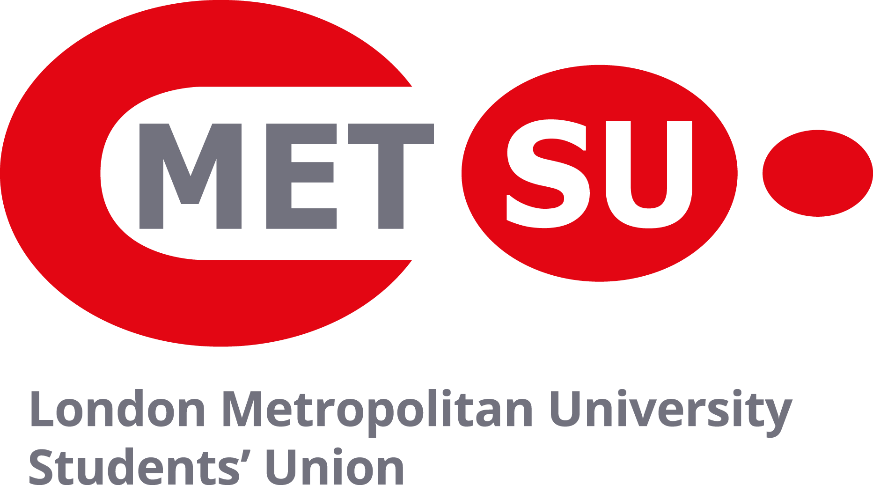 Elections 2019 – Introduction to CampaigningTim Cobbett and Eddie Rowley
What do you think Campaigning Is?
In Pairs, come up with your own definition of what you think campaigning is

Think both about the purpose of campaigning, and what practical steps would be involved (What, Why, How)

We will then look back at these at the end of the session to see if there is anything in your definition you would change/add
Examples of Types of Campaign
A public awareness campaign: Drink-driving, http://think.direct.gov.uk/drink-driving.html#
Advertising a product: https://www.youtube.com/watch?v=IajOINu0V2Y&list=PL7DF5EB5148CC31FE&index=12
Campaign/politics/influencing: https://www.youtube.com/watch?v=3ZJ5K0zo7dc 
For each of these think about what they are trying to achieve and what you think would be effective about their approach
Tips for your Campaigns
Positivity
Summarise your key message
There are lots of voters out there
Think about the diversity of your student population
Thank and look after your campaign team
Different types of messages appeal to different people
Don’t fail your degree over it
Campaign Scenarios
Work in small groups

We are going to highlight some responses you might get when you are campaigning 

For each scenario, discuss in your group how you would respond 

We will then feedback at the end to see what people thought the best responses were
Core Campaign Message
Ahead of running in the election, you will have been thinking of all the things you would like to do if you are elected and writing your manifesto

Hopefully people will read this, but often when campaigning you will only get 30 seconds to tell a person or group why they should vote for you

In pairs, practice summarising your key points in 30 seconds – then offer each other constructive feedback

We will go round the room to see how you are getting on
Final Thoughts/Tips
Plan your campaign
Build a campaign team
Think about all the campuses and buildings
Try and campaign in a variety of ways
Focus on your key points
Take breaks and get some sleep
Stay positive
Question and Answer
Before we finish, a final chance for questions


Either related to the rules and what you can and can’t do


Or your questions around effective campaigning